Урок русского языка 3 классУМК «Школа России»
Тема: «Значения суффиксов»


Разработала:
учитель начальных классов
ГБОУ Школа №1394 г.Москвы
Кудина Марина Владимировна
Словарная работа:
лагерь
лестница
лопата
лягушка
Прочитай скороговорку
Весёлый водовоз вёз воду из водопровода. 

Задание:
1.найди однокоренные слова , докажи
2.найди грамматическую основу , выпиши словосочетания.
Раздел русского языка
Состав слова
Части слова
корень
окончание
суффикс
служит для изменения формы слова
общая часть родственных слов
служит для образования новых слов
1)
Суффикс – это маленькое слово.
Суффикс – это часть слова.
Суффикс служит для образования новых слов.
2)
Суффикс служит для связи слов в предложении.
Суффикс стоит перед корнем.
3)
Суффикс стоит после корня.
Суффикс имеет значение.
4)
Суффикс не имеет значение.
Значения суффиксов
Цель урока: определить, могут ли суффиксы изменить, уточнить значения словЗАДАЧИ УРОКА :совершенствовать знания об однокоренных словах и значимых частях слова; учить разбирать слова по составу, объяснять значения суффиксов.:
Мини-исследование
«Влияние суффиксов на значения слов»
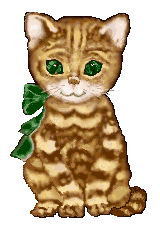 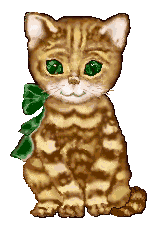 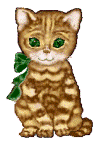 кот
котик
котище
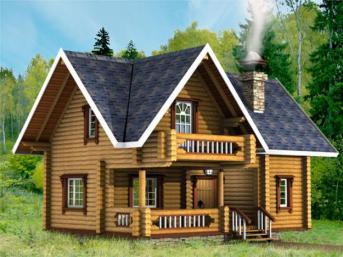 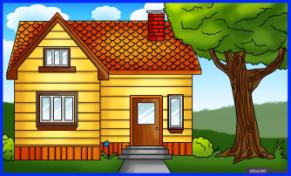 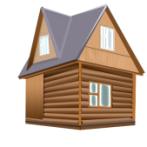 домик
дом
домище
Значение 1
Увеличительное значение :
ищ –
Работа по учебнику
Уч. стр.91 упр.168
Значение 2
Уменьшительно-ласкательное значение:
-ушк-  -юшк-
              -оньк-  -еньк-
                            -очк-    -ечк-
                                                 -ик-
Работа по учебнику
Уч. стр.91 упр.169
Значение 3
Род занятий:
-ист-, -щик -,-ник -, -тель -, -арь -
Работа по учебнику
Уч. стр.92 упр.170
Значение 4
Ласковое название детёнышей животных:
-онок -, -ёнок -, -ат -, -ят –
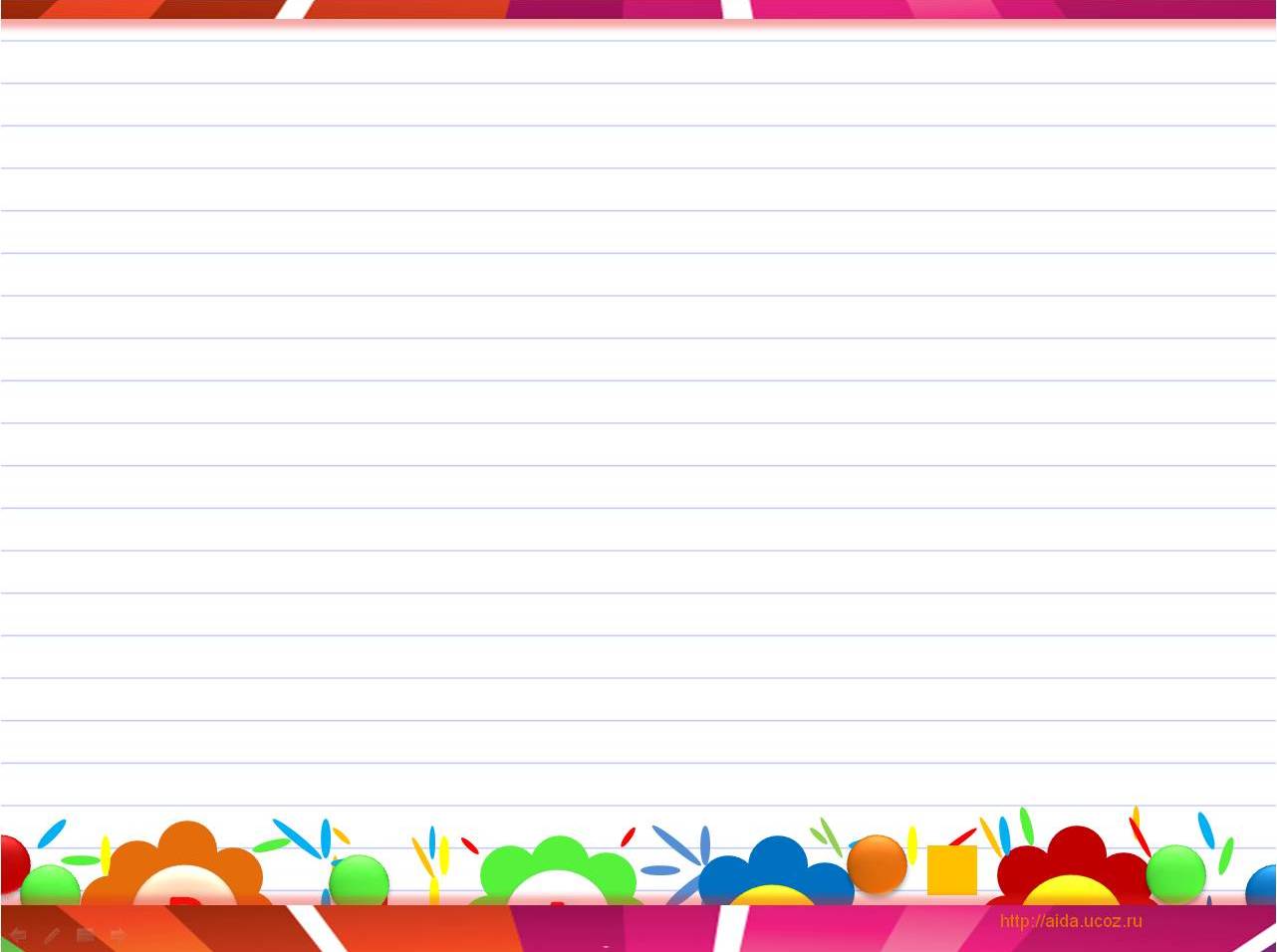 Итог Мини-исследования«Влияние суффиксов на значения слов»
Значения суффиксов:


УВЕЛИЧИТЕЛЬНОЕ                           УМЕНЬШИТЕЛЬНО-ЛАСКАТЕЛЬНОЕ
  
- ищ-                             - ушк- , - юшк- , - очк -,-еньк- 


 род занятий                       НАЗВАНИЕ ДЕТЁНЫШЕЙ ЖИВОТНЫХ
- ник- ,-щик-,-тель-           - онок - ,  - ёнок -. -ат -, -ят-
Физкультминутка 
для глаз
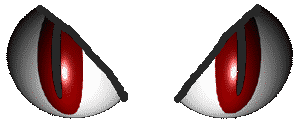 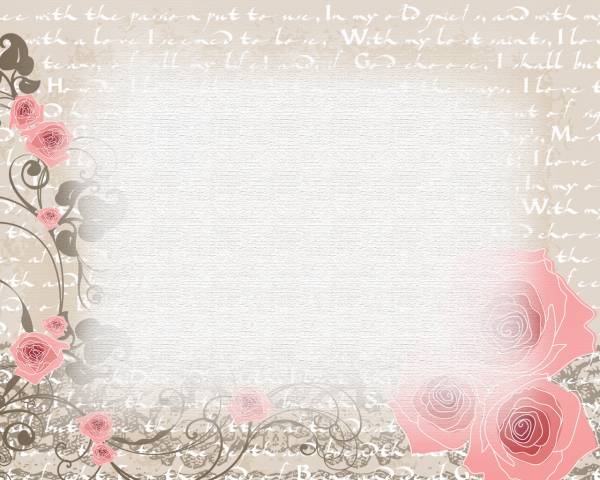 Берегите зрение
Басня
Басня – это поучительное произведение(рассказ или стихотворение). Герои басни – чаще всего различные животные или предметы, которые ведут себя как люди. В баснях высмеиваются глупость, жадность, трусость, хваставство и другие недостатки людей.
Басни чему-либо учат, наставляют. В баснях есть мораль (поучение).
Заяц и ёж
      Беленький, гладенький зайчик сказал ежу:
 «Какое у тебя, братец, некрасивое, колючее платье!»
 - «Правда, - отвечал ёж, - но мои колючки спасают 
меня от зубов собаки и волка. Служит ли тебе так твоя хорошенькая шкурка?»
      Зайчик вместо ответа только вздохнул.
                                                                  (К.Ушинский)

Задание:
найти суффиксы в выделенных словах
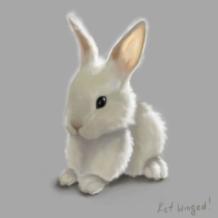 СКАЗКА О СУФФИКСЕ

Теперь давайте оправимся в театр. Какие театры есть в нашем городе? В этом театре живёт суффикс. Послушайте о нём.
 
Жил-был суффикс. Работал он в театре. Был мастер на все руки. Имел в театре несколько специальностей.
Когда он надевал чёрный фрак с белой манишкой, то превращался в важного дирижёра. И актёр был превосходный. В помощи гримёра он не нуждался. Иногда ему приходилось быть дублёром, иногда подменял заболевшего суфлёра. Был он ловким жонглёром. Иногда даже вставал на место билетёра, и тогда пропускал в театр всех детей бесплатно. Вот какой фантазёр этот суффикс!
-Какой суффикс нашли? Перечислите слова, в которых он. Запишите любые 2 слова. Выделите суффикс.
Понимаю, что такое суффикс.

Умею находить суффикс в слове.

Знаю четыре значения, которые может иметь суффикс.

Умею образовывать новые слова с помощью суффиксов.
Домашнее задание
Учебник:стр.92 упр.172; раб.тетр.стр.47 упр.117
Молодцы!
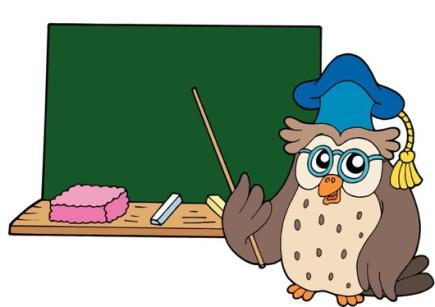